Металлургические процессы, теплотехника и технологии специальных материалов(кафедра)Методы научных исследований(дисциплина)
МЕТ 3222 Процессуально-методологические схемы исследования. Общая схема научного исследования
Практическое занятие №_6_
1 академический час
Усольцева Галина Александровна
(ФИО преподавателя)

nota-vesna@yandex.kz          
+7-701-742-95-22
1
Цель и задачи занятия – рассмотреть совместно со студентами процессуально-методологические схемы исследований, определить основные подходы при построении схемы исследований на примере системы управления.
2
1. Введение
Процесс осуществления исследования может быть построен по-разному. Оно может начинаться с разработки цели и последовательно проводиться до достижения определенного результата, проходя этапы гипотезы или концепции, предварительных рекомендаций или только лишь подготовительных работ. Процесс исследования – это последовательность этапов его осуществления, комбинация и последовательность различных операций и процедур, выбор и сочетание приоритетов.
Этапы исследования характеризует комплекс операций, определяющих качественное различие деятельности в процессе его проведения. Такими этапами могут быть цель, накопление информации, обучение (образование), концепция, гипотеза, проблема, рецепт, проект, рекомендации, решение, модель, методика.
3
2. Методологическая схема исследований
Методологическая схема исследования – комплекс, сочетание, выбор приоритетов, последовательность основных элементов методологии: концепции, гипотезы, проблемы, анализа, подхода, методов, проекта, рекомендаций, модели, цели, решений, рецепта, образования.
Исследования разных видов предполагают различные процессуально-методологические схемы их проведения. Например, для исследования стратегии необходимо начинать с разработки цели и концепции, а при исследовании какого-либо частного вопроса в сфере функционирования фирмы можно не заострять на этом внимание, а просто уяснить проблему и разработать решение. 
Можно сделать это на основе разработки рабочей гипотезы, предваряющей решение и его последствия по схемам:
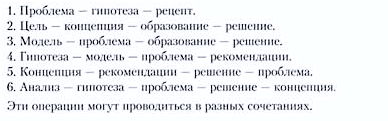 4
2. Методологическая схема исследований
Очень часто в качестве этапа процесса исследования используется разработка гипотезы, которая может быть эффективным средством поиска путей решения проблемы, подходов к се пониманию.

Гипотеза – это вероятностное знание, объяснение, понимание. Поэтому категоричность в оценке и представлении гипотез недопустима. 

Существует принцип: конечная научная ценность гипотетического знания не зависит от степени обоснования гипотезы в момент оценки. Но выбор гипотез тем не менее возможен в соответствии с критерием наибольшей вероятности объяснения исследуемой проблемы или вариантов ее решения.
5
2. Методологическая схема исследований
Гипотеза – это вариант объяснения при недостаточной информации. Существуют требования, согласно которым она выбирается или конструируется.
1. Гипотетическое объяснение должно быть построено по методологии научного объяснения – причины, факторы, зависимости и пр.
2. Гипотеза должна учитывать известные законы, но не подстраиваться к ним, не искать абсолютного соответствия. Она предназначена для объяснения всех фактов, характеризующих проблему.
4. Гипотеза должна быть принципиально проверяемой, т.е. следствиям, которые из нее выводятся, должны соответствовать определенные практические эффекты.
5. Она должна строиться по принципу максимально возможной простоты.
6. Гипотеза должна быть логически непротиворечивой. Ее собственные внутренние элементы должны представлять систему строго согласованных элементов, имеющих единое логическое основание.

Поскольку большинство из Вас будут так или иначе причастны к управлению и менеджменту, то сегодня рассмотрим именно эту область деятельности человека – управленческую, область менеджмента.
6
3. Результаты исследования
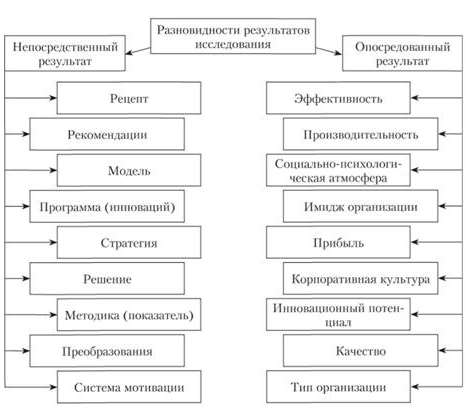 Результаты исследования могут иметь различный вид. Они бывают непосредственными, т.е. представлены в виде конкретных рецептов, рекомендаций, моделей, инновационных программ, стратегий, методик, систем мотивации и нр. Но результаты могут быть и опосредованными. 
При рассмотрении результатов исследований, например, системы управления, следует выделить:
 имидж фирмы, 
социально-психологическая атмосфера работы,
 антикризисное развитие и пр.
 Результаты исследования могут быть основными и дополнительными.
Результаты исследования управления
7
4. Направления исследований
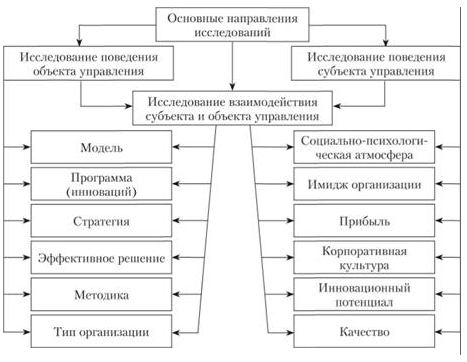 Все разнообразие проблем, которые характеризуют предмет исследования систем управления, можно представить в совокупности трех направлений:
 проблемы поведения объекта управления (производство, офис, фирма, предприятие и пр.), 
проблемы поведения субъекта управления и 
проблемы взаимодействия субъекта и объекта управления
Основные направления исследований управления
8
4. Направления исследований
Главными в исследовании объекта управления, проблематики функционирования социально-экономической системы (фирмы, организации, предприятия, офиса и др.) являются проблемы, отражающие необходимые компоненты ее функционирования (иногда их называют подсистемами), такие как социальная, экономическая, организационная, технологическая системы, система качества деятельности и поведения на рынке (маркетинг). Все это типичные источники проблем, требующих исследования для развития управления.
Субъект управления чаще всего характеризуют такие проблемы, как характеристики персонала, информационное обеспечение управления, использование времени, разработка стратегий, развитие организации управления и его техническая вооруженность.
Характер объекта и предмета исследования определяет также разнообразие подходов и приоритетов. Подход к исследованию характеризует ракурс видения проблемы, набор методов исследования, общее направление его проведения. Это исходная позиция при подготовке к решению проблемы.
9
5. Основные подходы к исследованию
Подходы могут быть эмпирическими, прагматическими и научно-концептцальными. 
Первый построен главным образом на опыте и его реализации в процессе исследования, второй – на решении проблем, дающем сиюминутный успех, непосредственную отдачу. 
Такие исследования необходимы, и игнорировать их невозможно. Но наибольшую ценность имеют исследования, построенные на научно-концептуальном подходе.
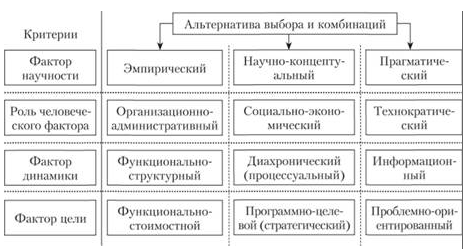 Это исследования по принципиальным проблемам, преследующие перспективные цели и использующие в полной мере современные методологии и научные достижения.
Основные подходы к исследованию и совершенствованию управления
10
5. Основные подходы к исследованию
Среди совокупности возможных подходов наибольшее значение сегодня имеют подходы, отражающие роль в управлении человеческого фактора. Такой подход является альтернативой технократическому и организационно-административному подходам и представляет собой социально-экономический подход. Основной исходной позицией исследования с использованием такого подхода является человек и его деятельность, в которой решающую роль играет экономический интерес.
Возможны классификации по другим критериям. По факторам динамики существует функционально-структурный подход (статика), диахронический (временные изменения) и информационный (движение информации). Наиболее эффективным является диахронический. Здесь главным фактором исследования выступают изменения, характеризующие функционирование и развитие системы управления, а также фактор времени.
По такому критерию, как цель исследования, можно выделить функционально-стоимостной и проблемно-ориентированный подходы. Наибольший эффект, однако, имеет программно-целевой подход, характеризующийся четкостью постановки цели исследования и конкретностью ее отражения в программе исследования.
11
5. Основные подходы к исследованию
Среди совокупности возможных подходов наибольшее значение сегодня имеют подходы, отражающие роль в управлении человеческого фактора. Такой подход является альтернативой технократическому и организационно-административному подходам и представляет собой социально-экономический подход. Основной исходной позицией исследования с использованием такого подхода является человек и его деятельность, в которой решающую роль играет экономический интерес.
Возможны классификации по другим критериям. По факторам динамики существует функционально-структурный подход (статика), диахронический (временные изменения) и информационный (движение информации). Наиболее эффективным является диахронический. Здесь главным фактором исследования выступают изменения, характеризующие функционирование и развитие системы управления, а также фактор времени.
По такому критерию, как цель исследования, можно выделить функционально-стоимостной и проблемно-ориентированный подходы. Наибольший эффект, однако, имеет программно-целевой подход, характеризующийся четкостью постановки цели исследования и конкретностью ее отражения в программе исследования.
12
6. Современные подходы к исследованию систем
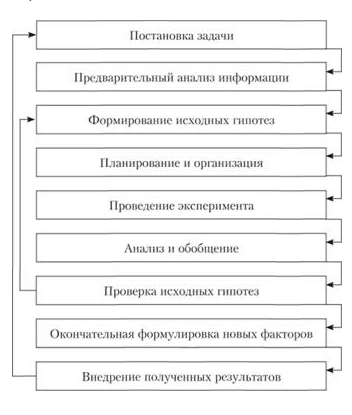 В настоящее время применяются несколько основных подходов: системный, комплексный, ситуационный, маркетинговый, инновационный, нормативный, поведенческий.
Системный подход – это такое направление метода логики научного познания и практической деятельности, в основе которого лежит исследование любого объекта как сложной целостной кибернетической социально-экономической системы.
Алгоритм технологии
13
6. Современные подходы к исследованию систем
Система – это совокупность элементов, связанных друг с другом, образующих целостность, единство. 
Как известно, любая организация представляет собой взаимодействие двух подсистем: управляющей и управляемой. Одна подчиняется другой. 
При системном подходе большое значение приобретает изучение характеристик организации как системы, т.е. характеристик "входа", "процесса" и "выхода". 
При системном подходе на основе маркетинговых исследований сначала исследуют параметры "выхода", т.е. товары или услуги, а именно: что производить, с какими показателями качества, с какими затратами, для кого, в какие сроки продавать и по какой цене? Ответы на эти вопросы должны быть четкими и своевременными. На "выходе" в итоге должна быть конкурентоспособная продукция либо услуги.
14
6. Современные подходы к исследованию систем
Затем определяют параметры "входа", т.е. исследуют потребность в ресурсах (материальных, финансовых, трудовых и информационных), которая определяется после детального изучения организационно-технического уровня рассматриваемой системы (уровня техники, технологии, особенности организации производства, труда и управления) и параметров внешней среды (экономической, геополитической, социальной, экологической и др.). 
И, наконец, не меньшее значение приобретает исследование параметров процесса, преобразующего ресурсы в готовую продукцию. 
На этом этапе в зависимости от объекта исследования рассматривают производственную технологию либо технологию управления, а также факторы и пути ее совершенствования.
Таким образом, системный подход позволяет комплексно оценить любую производственно-хозяйственную деятельность и деятельность системы управления на уровне конкретных характеристик. Это поможет анализировать любую ситуацию в пределах отдельно взятой системы, выявить характер проблем "входа", "процесса" и "выхода". Применение системного подхода дает возможность наилучшим образом организовать процесс принятия решений на всех уровнях в системе управления.
15
6. Современные подходы к исследованию систем
Комплексный подход предполагает при анализе учет как внутренней, так и внешней среды организации. 
Это означает, что необходимо принимать во внимание не только внутренние, но и внешние факторы – экономические, геополитические, социальные, демографические, экологические и др. 
Факторы – важные аспекты при анализе организаций и, к сожалению, учитываются не всегда. 
Например, часто социальные вопросы при проектировании новых организаций игнорируются либо откладываются. 
При внедрении новой техники не всегда придается значение показателям эргономичности, что приводит к повышению утомляемости рабочих и в итоге – к снижению производительности труда. 
При формировании новых трудовых коллективов должным образом не учитываются социально-психологические аспекты, в частности, проблемы мотивации труда. 
Суммируя сказанное, можно утверждать, что комплексный подход является необходимым условием при решении задачи анализа организации.
16
6. Современные подходы к исследованию систем
Ситуационный подход заключается в том, что побудительным мотивом к проведению анализа являются конкретные ситуации, широкий диапазон которых существенно влияет на эффективность управления.
При таком подходе система управления в зависимости от характера ситуаций может менять любую из своих характеристик. Объектами анализа в данном случае могут быть:
структура управления: в зависимости от ситуации и на основании проведенных объемных расчетов выбирается структура управления с преобладанием либо вертикальных, либо горизонтальных связей;
методы управления;
стиль руководства: в зависимости от профессионализма, численности и личностных качеств сотрудников выбирается стиль руководства, ориентированный либо на задачи, либо на человеческие отношения;
внешняя и внутренняя среда организации;
стратегия развития организации;
технологические особенности производственного процесса.
17
6. Современные подходы к исследованию систем
Маркетинговый подход предполагает проведение анализа организаций на основе результатов маркетинговых исследований. Главной целью при таком подходе является ориентация управляющей системы на потребителя. Реализация поставленной цели требует прежде всего совершенствования деловой стратегии организаций, цель которой – обеспечить своей организации устойчивое конкурентное преимущество. Маркетинговый анализ призван выявить эти конкурентные преимущества и определяющие их факторы.
Как показал а практика проведения исследований, к таким факторам относятся:
• качество продукции или услуг;
• качество управления самой организации;
• маркетинговое качество, т.е. свойство товара соответствовать реальной потребности населения.
При этом важно учитывать конкурентную позицию, т.е. позицию исследуемой организации в отрасли на данный период времени, поскольку конкурентная борьба – мероприятие дорогостоящее, и рынок характеризуется высокими входными барьерами.
Таким образом, значение маркетингового подхода состоит в том, чтобы обеспечить организацию всей необходимой информацией, знание которой позволит надолго удержать и сохранить свою конкурентную позицию в отрасли.
18
6. Современные подходы к исследованию систем
Инновационный подход основан на умении организации быстро реагировать на изменения, диктуемые внешней средой. 
Это касается внедрения нововведений, новых технических решений, неуклонного возобновления производства новых товаров и услуг для наилучшего удовлетворения потребностей рынка сбыта.
 Залог успешного функционирования любой организации состоит в том, что она должна не только идти вровень с техническим прогрессом, но и опережать его. 
Внедрение инноватики также требует проведения системного анализа, а именно возможностей организации для внедрения того или иного новшества. 
Процесс анализа при инновационном подходе весьма сложен и охватывает все стадии жизненного цикла продукта. 
Рассмотрим эти стадии.
19
6. Современные подходы к исследованию систем
Анализ возможности проведения научно-исследовательских и опытно-конструкторских работ. 
Здесь необходимо определить, располагает ли данная организация необходимыми финансовыми ресурсами, поскольку расходы на разработку инновационных идей и их внедрение все интенсивнее возрастают. Как правило, финансирование осуществляется инвестиционными компаниями, частными и государственными фондами, при этом финансируется определенный проект или новая научная идея. Финансирование осуществляется в несколько этапов: сначала прикладные исследования, затем опытные разработки и на заключительном этапе – финансирование массового производства. Поиск надежных финансовых инвесторов имеет немаловажное значение, поскольку наукоемкое производство таит в себе большую неопределенность. Многие нововведения не доходят до массового производства из-за того, что отвергаются рынком, и финансовый риск здесь достаточно велик. На этой стадии также необходимо выяснить, имеется ли в команде исполнителей специальная группа людей, которая будет заниматься разработкой и реализацией инновационных проектов, и какова их профессиональная подготовка.
20
6. Современные подходы к исследованию систем
2. Анализ возможности внедрения в производство результатов научно-исследовательских и опытно-конструкторских работ. Здесь необходимо определить техническую, организационную и экономическую целесообразность внедрения новой техники либо технологии.
3. Анализ возможности вывода нового продукта на рынок. Особую роль здесь должен сыграть маркетинговый подход. Необходимо изучить требования рынка, характер продукции подобного типа, пользующейся спросом, определить, где она производится и в каком количестве. Немаловажную роль играет и собственная конкурентная позиция. Именно на этой стадии анализа должна в наибольшей степени проявить себя деловая (конкурентная) стратегия организации, от которой зависит продолжительность жизни товара – от первых продаж до насыщения спроса и ухода с рынка.
При инновационном подходе нужно помнить: 
чтобы успешно конкурировать на рынке, необходимо дать возможность изобретателям создавать новые вещи, свободно творить и доводить свои изобретения до успешной реализации. 
для этого команде изобретателей требуется определенная свобода творчества: право принимать решения и отвечать за конечные результаты.
 управление организации должно быть направлено на поощрение инициативы и предприимчивости изобретателей.
21
6. Современные подходы к исследованию систем
Нормативный подход заключается в следующем. 
Анализ любой системы управления с целью ее совершенствования связан с учетом совокупности важнейших нормативов, которыми руководствуется в своей деятельности аппарат компании. Это установленные для каждой отрасли нормативы, например нормы управляемости, и нормативы, разрабатываемые самими проектировщиками (Положение об организации, должностные инструкции, штатное расписание и др.).
Нормативы могут иметь целевую, функциональную и социальную направленность. 
К целевым нормативам относится все то, что обеспечивает реализацию поставленных перед организацией целей. Это прежде всего показатели качества продукции, ресурсоемкость продукции, эргономические показатели, показатели надежности, а также технический уровень производства.
К функциональным нормативам относится качество и своевременность проработки планов, четкая организованность подразделений, оперативный учет и контроль, строгое распределение функциональных обязанностей в каждом структурном подразделении организации.
22
6. Современные подходы к исследованию систем
Нормативы в социальной сфере должны обеспечить оптимальные условия для специального развития коллектива. К ним относятся показатели стимулирования и охраны труда, показатели обеспеченности всех сотрудников необходимыми техническими средствами для успешной работы. Сюда также относится необходимость систематического повышения профессионального роста, хорошая мотивация, правовые и экологические нормативы.
Таким образом, нормативный подход при проведении анализа требует учета всей совокупности нормативов при управлении ресурсами, процессом и продуктом. Чем больше будет научно обоснованных нормативов по всем аспектам деятельности организации, тем скорее придет успех в достижении поставленных целей.
23
6. Современные подходы к исследованию систем
Поведенческий подход позволяет создать все необходимые условия для реализации творческих способностей каждого сотрудника, осознания собственной значимости в управлении организацией. Большое значение для менеджеров здесь приобретают изучение различных поведенческих подходов, которые рекомендует общий менеджмент, и исследование возможности их применения в процессе анализа организации. Необходимо помнить, что человек – самый важный элемент в системе управления. Удачно подобранная команда единомышленников и партнеров, способных понимать и внедрять идеи своего руководителя, – важнейшее условие экономического успеха.
24
Задание 6
по дисциплине «Методы научных исследований»
 
Тема задания:
 Задание:  
Дать предварительную схему исследований по Вашей теме диссертационной работы;
Дать характеристику подходов к исследованиям по Вашей теме, которые Вы намерены применять 

  
Оформление задания: 
выполнить в виде текстового документа или презентации, если это необходимо. 
наименование файла для загрузки должно выглядеть так: 
Задание 6-МНИ-Фамилия студента.

 Сдача задания:
прикрепленным файлом на портале https://polytechonline.kz/
25
Литература

Борытко, Н. М. Методология и методы психолого-педагогических исследований: учебное пособие для ВПО / Н. М. Борытко. – М.: Академия, 2009. – 320 с.
Загвязинский, В. И. Методология и методы психолого-педагогического исследования: учеб. пособие / В. И. Загвязинский, Р. Атаханов. – М.: Академия, 2010. – 208 с.
Краевский, В. В. Методологические характеристики научного исследования / В. В. Краевский // Народное образование. – 2010. – № 5. – С. 135-144.
Новиков, А. М. Научно-экспериментальная работа в образовательном учреждении: деловые советы / А. М. Новиков. – М.: АПО РАО, 1998. – 134 с.
Степин, В. С. Философия и методология науки: учебник. – М.: Академический проект, 2015. – 720 с.
26
Благодарю за внимание!
27